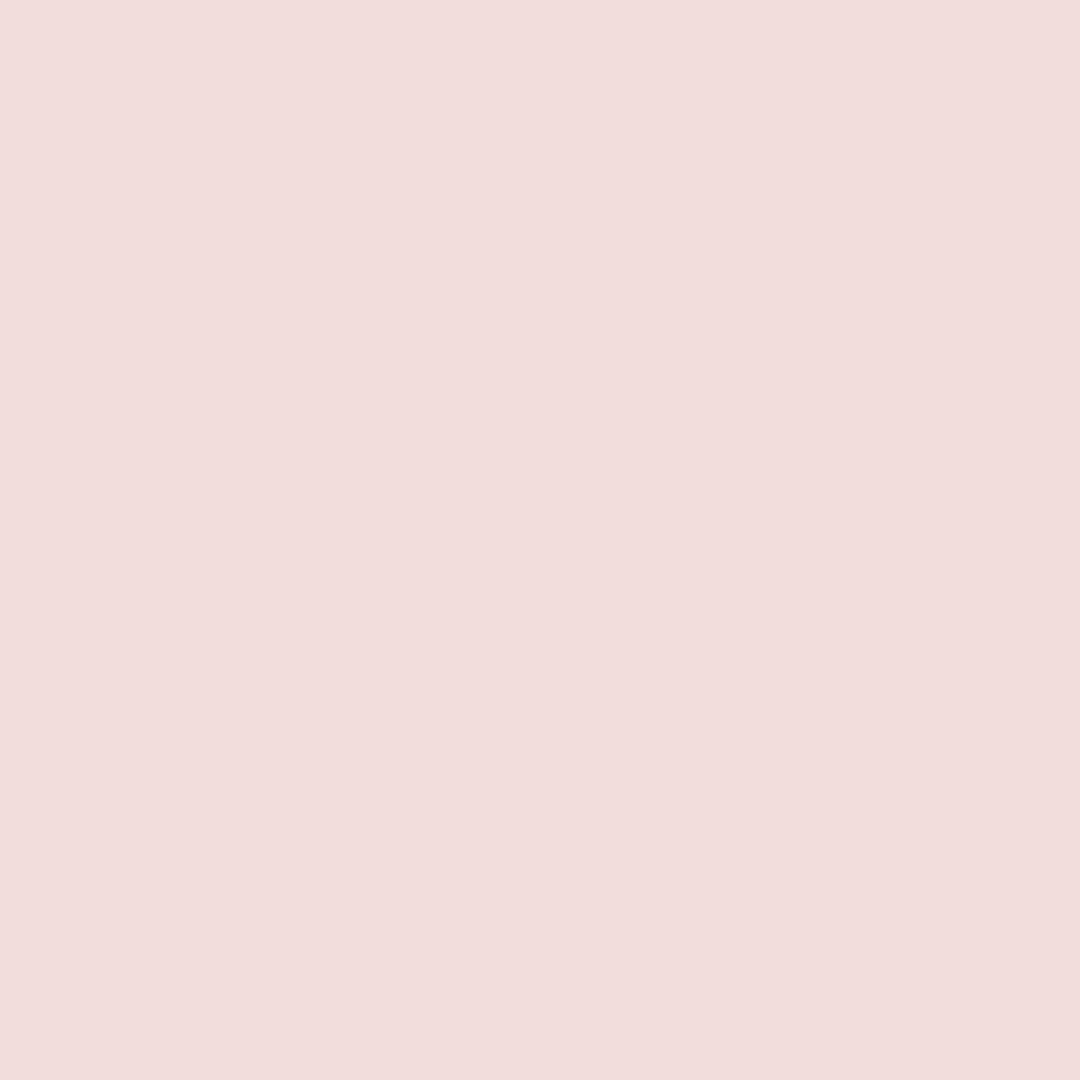 Standard Elaborations
+ Task Elaborations
Template
MEMBERS CAN DOWNLOAD RESOURCE FROMSAVVY TEACHER ULTIMATE MENTORSHIP PROGRAM
Or inside the TPA | GTPA | QTPA | AfGT Online Course
AVAILBLE TO PURCHASE IN THE 
ULTIMATE TEACHER’S ORGANISER KIT 2020
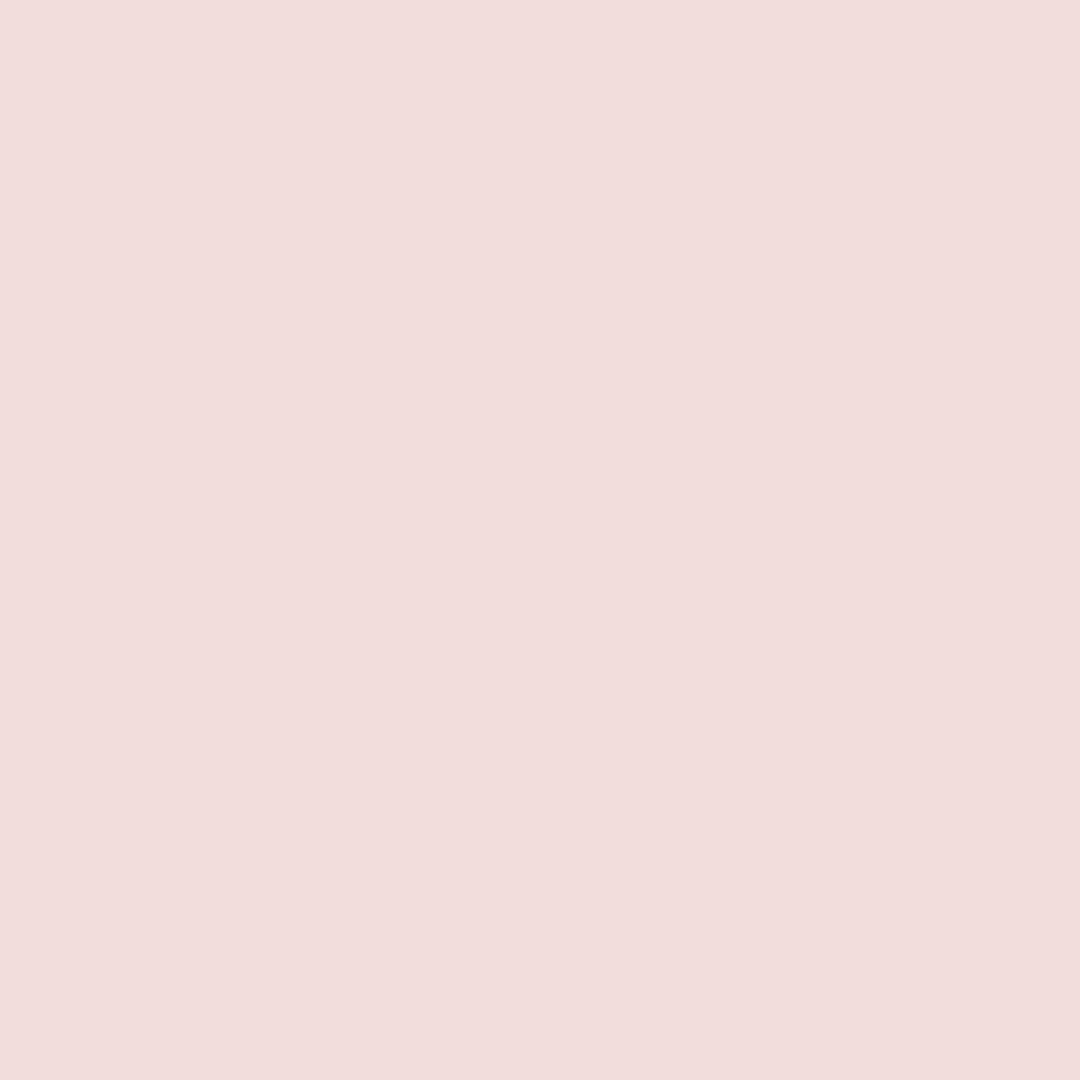 Standard Elaborations Template
DOWNLOAD LICENSE & TERMS & CONDITIONS USE:
When you download this resource, you are agreeing to the following terms and conditions of use:
You can you for your own classroom year after year as a teacher for your teaching positions;
You are permitted to edit the document to suit your needs for your class or personal use;
You are encouraged to watch the training videos as part of the Savvy Teachers Mentorship Program to build your knowledge around this topic and implement appropriate in the classroom;
You are not permitted to share this document;
You are not permitted to claim this document as your own;
You are not to reproduce this document and share;
You are not to download this document and sell;
By downloading this document, you are confirming to adhere to the terms and conditions of use;
The author can be contacted via the website using the ‘contact us’ form or via the link below: www.boosteducation.com.au  | www.savvyteachers.com.au
STANDARD ELABORATIONS EXPLANATION TABLE
STANDARD ELABORATIONS EXPLANATION TABLE
STANDARD ELABORATIONS EXPLANATION TABLE